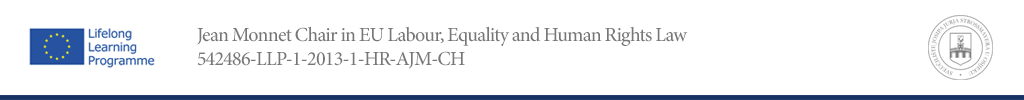 The Social Dimension of Human Trafficking
Professor Mario Vinković, PhD, 
Jean Monnet Chair in EU Labour, Equality and Human Rights Law, 
Josip Juraj Strossmayer University of Osijek, Faculty of Law
mvinkovi@pravos.hr
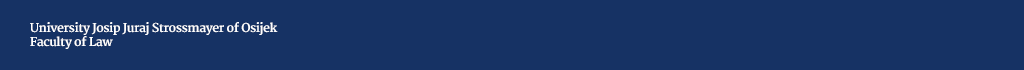 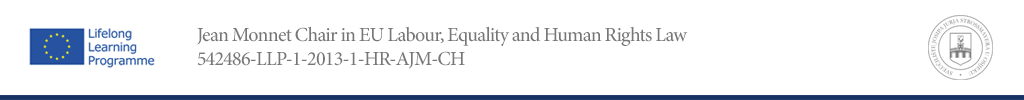 Introduction
Trafficking in human beings is prohibited expressis verbis in Article 5 of the Charter of Fundamental Rights of the European Union, which equates it with the prohibition of slavery and forced labour, and, inter alia, in Article 83 of the Treaty on the Functioning of the European Union, in which trafficking in human beings and sexual exploitation of women and children are identified as “Euro-crime”, i.e., a serious crime with a cross-border dimension (together with illicit drug trafficking and illicit arms trafficking, money laundering, corruption, counterfeiting of means of payment, computer crime and organised crime). 
Today, it is undeniable that human trafficking is a modern form of slavery, predominantly viewed through the prism of organised crime and violence and mostly focused on perpetrators of human trafficking and smuggling (from which it, on the other hand, differs significantly). 
The social dimension, which is focused on a victim of trafficking in human beings and forms of prevention and rehabilitation, is mostly neglected, and in particular European, but also non-European countries, it is predominantly left to civil society organisations, Church and volunteers.
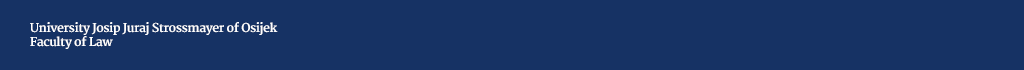 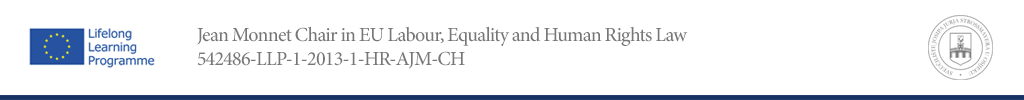 By Directive 2011/36/EU on preventing and combating trafficking in human beings and protecting its victims, which was adopted on 21 March 2011, the European Union established “robust provisions on victims’ protection as well as supported the principle of non-punishment for petty crimes and unconditional assistance.”
Moreover, it provided for the institute of EU Anti-Trafficking Coordinator (ACT), who, with the help of a 'National Rapporteur' responsible for monitoring the implementation of anti-trafficking policy at national level, assists the Commission in the process of reporting on the progress made in the fight against trafficking in human beings. 
The aforementioned made a significant contribution to the preparation of the first Report on the progress made in the fight against trafficking in human beings, which was published on 19 May 2016 (Commission Report 2016).
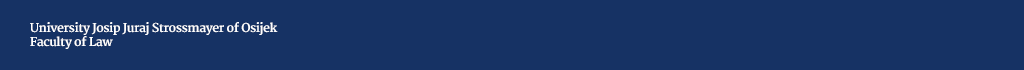 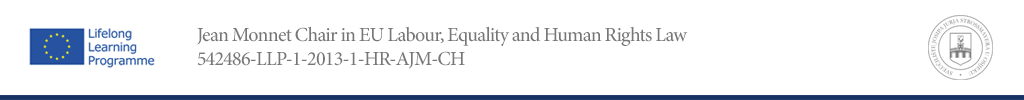 Directive 2004/81/EC on the residence permit issued to third-country nationals who are victims of trafficking in human beings or who have been the subject of an action to facilitate illegal immigration, who cooperate with the competent authorities, 

and 

Directive 2012/29/EU establishing minimum standards on the rights, support and protection of victims of crime
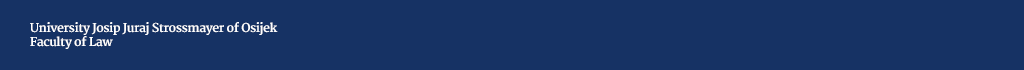 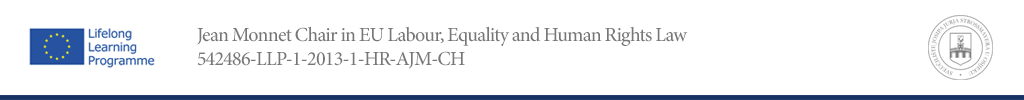 Statistics on victims of human trafficking
According to Eurostat statistics, in the period 2010-2012, there were 30,146 victims of human trafficking in the 28 EU Member States. Of these, 80% of registered victims were women, more than 1,000 victims were children, 69% of registered victims were sexually exploited (of whom 95% were women), while 71% of registered male victims were trafficked for labour exploitation. No less important, 65% of registered victims were citizens of the EU (Eurostat, 2015, p. 13).
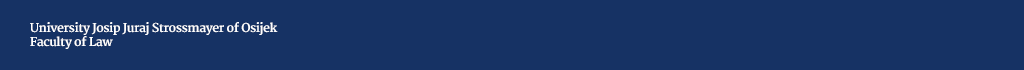 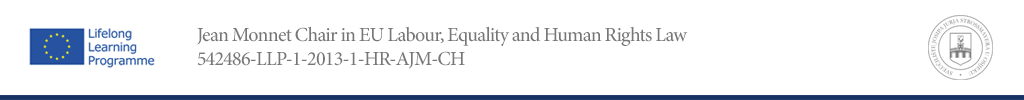 It should be borne in mind that the collection of those statistics is a very complex task that depends on a number of circumstances in relation to not only the monitoring process and the registration procedure in the Member States, but also relevant national definitions that make data processing and comparison rather complex, so that they should be interpreted with due caution. 
In the period 2013-2014, there were 15,846 registered and presumed victims of human trafficking in the EU (Commission Report 2016), in relation to whom the most common form of human trafficking was for the purpose of sexual exploitation (67% of victims), followed by labour exploitation (21%) and other forms of exploitation (12%).
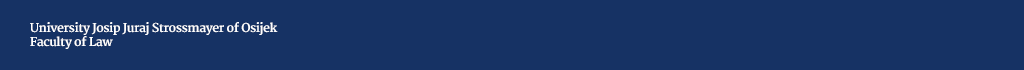 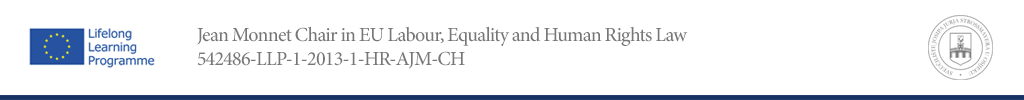 In the same period, 76% of registered victims were women, 15% of the victims were children, and just like in the period 2010-2012, 65% of all victims were citizens of the EU (Commission Report 2016).
The top 5 countries of human trafficking victims are (the same as in the period 2010-2012) are: Romania, Bulgaria, the Netherlands, Hungary and Poland, and the top five countries of victims with non-EU citizenship are: Nigeria, China, Albania, Vietnam and Morocco (for the period 2010 -2012, those were Nigeria, Brazil, China, Vietnam and Russia) (Commission Report, 2016; Eurostat, 2015).
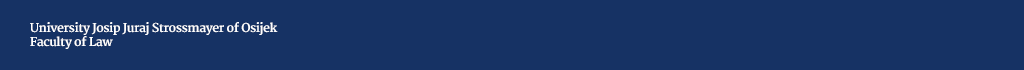 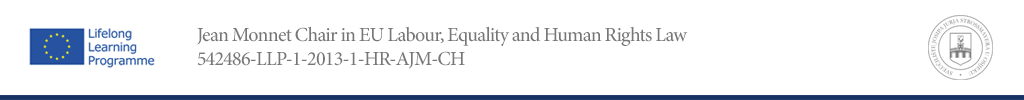 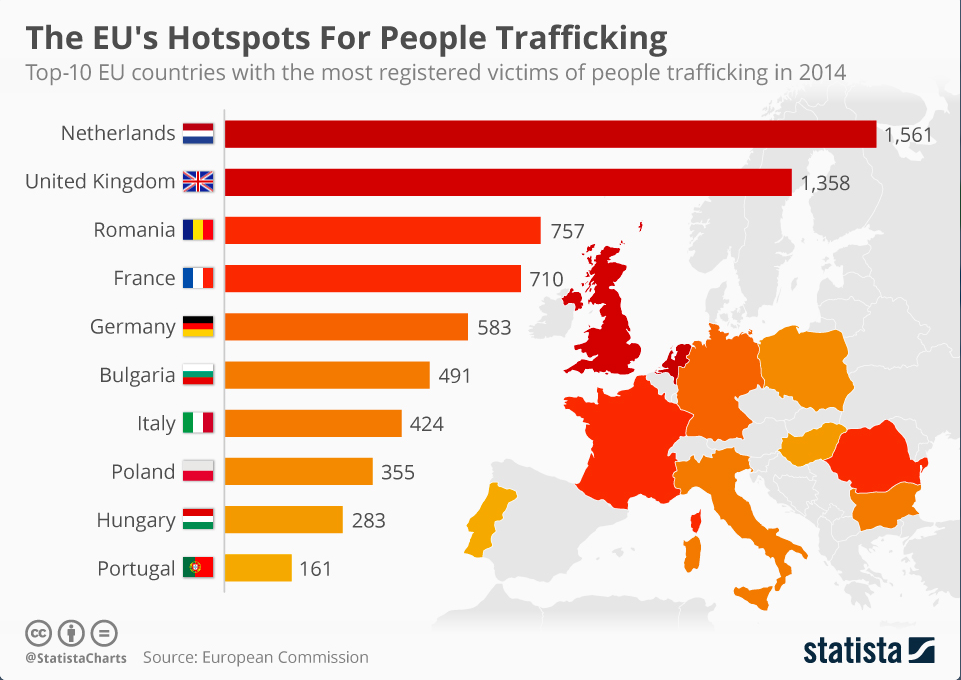 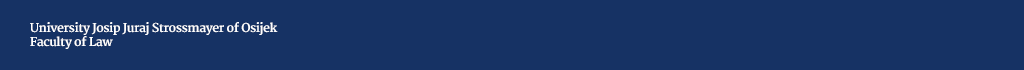 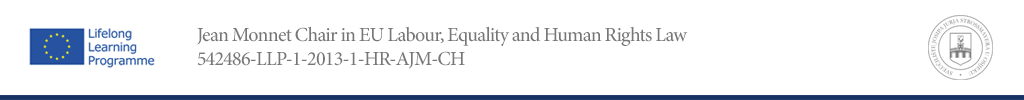 According to the 2012 ILO estimates, at the global level there are almost 21 million people who are in forced labour, i.e., who are exploited by individuals, in state-imposed forms of forced labour, or victims of forced sexual and labour exploitation, including trafficking in human beings (ILO Global Estimate of Forced Labour, 2012). In such proportions, EU statistical indicators do not seem to be alarming, but they still pose a threat to the effective protection of human rights, the fight against transnational organised crime, and the promotion of social justice and fundamental international labour standards.
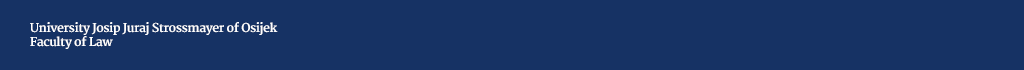 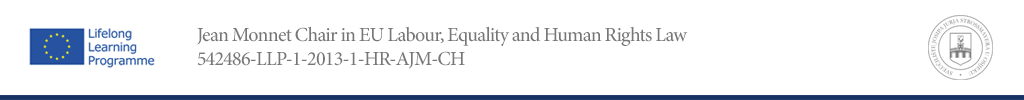 In the context of those numbers, I would like to focus now on the social characteristics of trafficking.
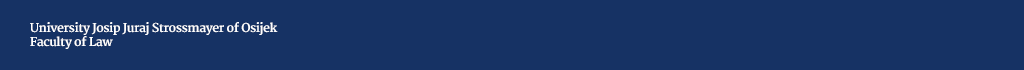 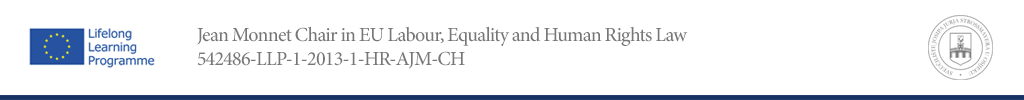 Human trafficking and its social meaning
Twenty years after the Palermo Protocol and criticism that it never sufficiently focused on the victims and their protection (Gallagher, 2001) and three decades since the Union emphasised the problem of human trafficking in the Resolution on Prostitution and Trafficking in Persons (1989) passed by the European Parliament, research into the causes of human trafficking in a European and global context primarily implies the understanding of the social and economic environment favourable thereto in the country of origin of the victim. However, the study of the social context of human trafficking in the EU should focus on both the treatment of mobbing victims in the destination country and the specific social relations and conditions that may benefit trafficking in developed European countries.
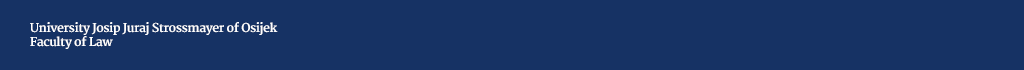 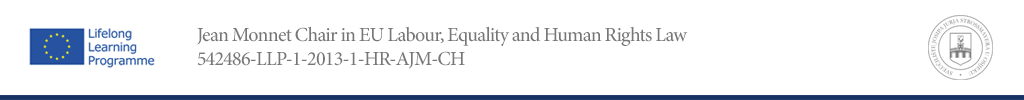 A cursory review of the vast majority of reports and a number of documents at the European level has shown that most of them have so far dealt with the legislative framework and the numbers of prosecutions, but in recent years, on the recommendation of expert groups, they have started to focus on the treatment of victims and analysis of what they have experienced.
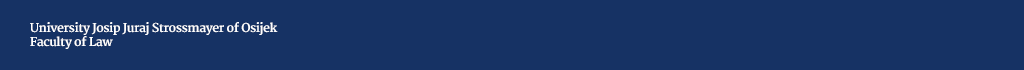 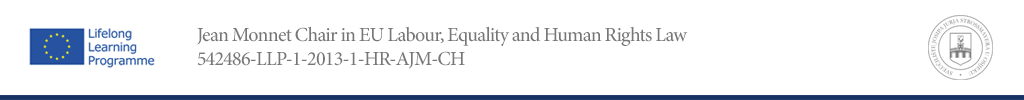 In this regard, we should be realistic and bear in mind that under the influence of political factors, international relations and global security policies, trafficking in human beings will often be seen as a threat to security rather than a form of violation of fundamental human rights. 
In this respect, it is interesting to observe the relation between human trafficking and the recent problems with the migration crisis. When it comes to human trafficking, much focus has primarily and for a long time been placed on the criminal and security dimension, in conditions when the security threat of trafficking in human beings in the EU was, objectively speaking, not great.
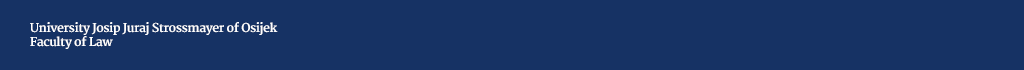 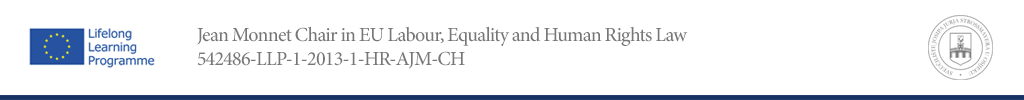 In contrast, during Europe’s migration crisis, the attention was focused on humanitarian issues and the social dimension as an expression of European values of solidarity and humanity, but post festum, after a series of security incidents, the approach to the problem has begun to change and focus predominantly on the issues of national and global security.
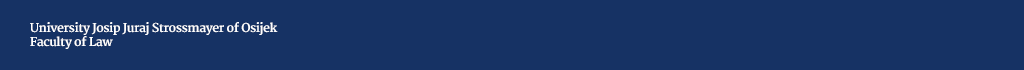 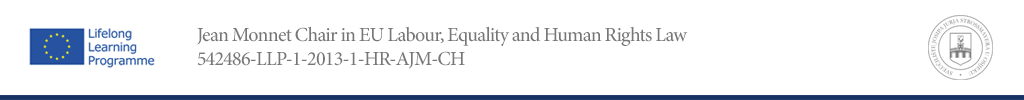 As an unmistakable worldwide phenomenon, trafficking in human beings is expressed in societies exposed to transitions of political and economic provenance and post-conflict risks, i.e., poverty, and societies with deficient or insufficient social security systems, but we should not ignore the importance of access to education either (ILO, 2002), i.e., problems in countries with high unemployment rates. In addition, immigration laws and regulations in highly developed countries does not provide almost any opportunity for legal immigration for non-skilled workers, which particularly affects non-EU citizens in the EU.
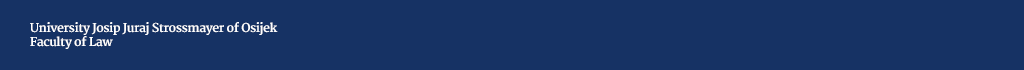 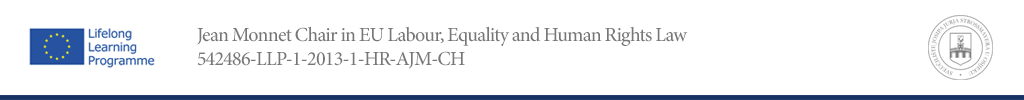 Statistical data on the far greater threat to women and girls clearly suggest its connection with the processes of feminisation of poverty (Kartusch, 2001), and in the broader context with “feminisation of survival” as well (Heli Askola, Legal Responses to Trafficking in Women for Sexual Exploitation in the European Union, p. 81; Saskia Sassen, Women’s Burden: Counter-geographies of Globalization and Feminization of Survival, 2000), which, inter alia, reflects changing trends in migration in  general since a couple of decades ago, labour migration in different parts of the world was male dominated.
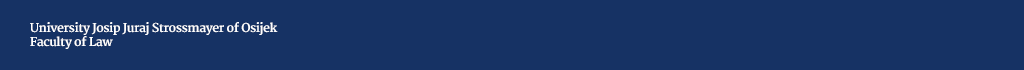 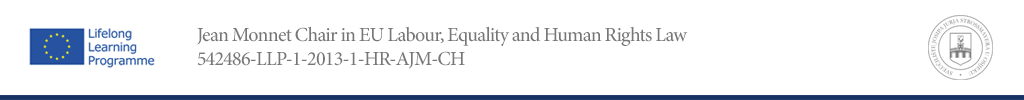 Domestic violence and underdeveloped systems of protection against domestic violence may also affect exposure to risks of trafficking in human beings.  Hence, the social dimension of trafficking should also be analysed from a labour market perspective, the functioning of the formal and the informal sector, but also the role that legitimate employment agencies, labour inspectorates and the like, can have. Sexual differentiation of trafficking in women and children for sexual exploitation is also significantly affected by social stereotypes and demand for sexual services.
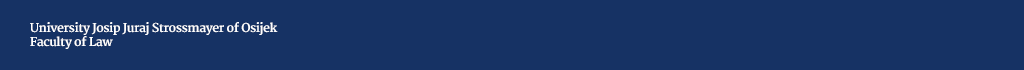 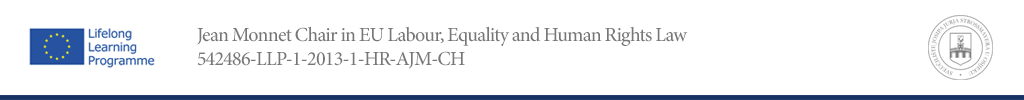 The gender dimension of the crime suggests the existence of not only gender discrimination, but also discrimination of illegal migrant men and women, discrimination against persons involved in the sex industry, and in this regard, what is particularly important is research that addresses the cause-and-effect relationship between legalisation of prostitution and human trafficking for sexual exploitation (Cho, Dreher and Neumayer, World Developmet, vol. 41/2013;
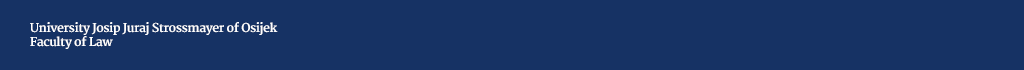 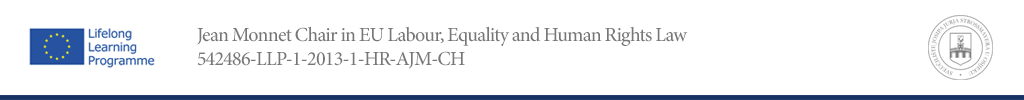 Wylie and McRedmond emphasise that the characteristics of trafficking in the EU clearly suggest a causal relationship with the growth of global inequality because the number of victims involved in other forms of exploitation, not just sexual exploitation, is growing. In addition, the reports say that about 25% of the victims come from outside the EU (Africa, Asia, North and South America, etc.). Therefore, the national preventive mechanisms and the national mechanisms for rehabilitation of victims should accept a trend that involves the creation of different models of therapeutic approaches and integration of victims of labour exploitation.
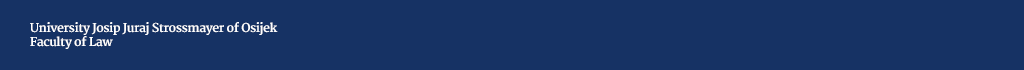 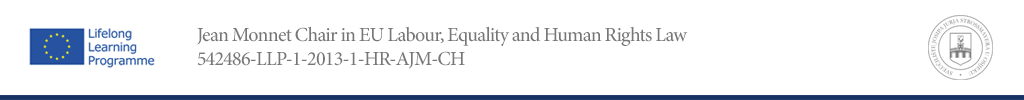 Conculsion
According to Framework Directive 2011/36/EU on trafficking in human beings, victims receive assistance before, during and after criminal proceedings so that they can exercise the rights conferred on them under the status of victims in criminal proceedings. This assistance may consist of the reception in shelters, or the provision of medical and psychological assistance and information services and interpretation. Children and teenagers (under 18) enjoy additional measures such as physical and psychosocial support, access to education and, where applicable, the possibility to appoint a guardian or representative. They should be interviewed immediately in suitable premises and by skilled professionals
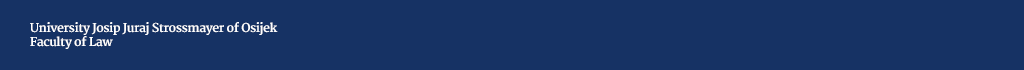 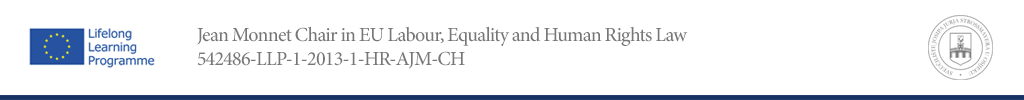 However, the Directive establishes minimum standards and in this sense, the implementation of most of the solutions depends on the capabilities of the state and a defined set of priorities. In spite of that, the European model is created with the fundamental aim to protect victims, and it is considered to be an attempt at a paradigm shift in the approach. The approach that accepts the social dimension and opens up space for a multidisciplinary approach towards human trafficking as a problem of human rights violations.
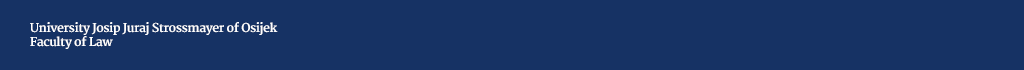 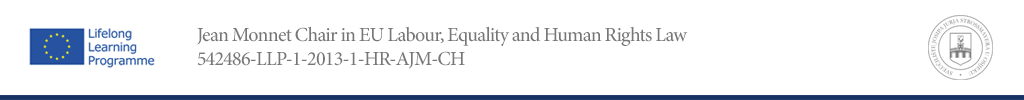 Of course, no matter how much money is invested in the fight against human trafficking in the countries of origin and destination countries, causes suggest that social inequality and social exclusion always be faster and stronger than we. Social inequylity and social exclusion, unfortunately, always will be factors that the victim will expose to risks while they hope and looking  for a better place under the sun of the developed European countries.
Because all analyses of global geographical trafficking routes show trafficking directions from poverty and instabile political environment to stabile political and economic countries (Wylie, McRedmond, p. 7.).
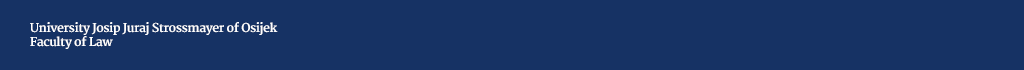